SIND Region Midtjylland
Generalforsamling 2021
SIND Region Midtjylland
Dagsorden:
1. Valg af dirigent, referent og stemmetæller
2. Godkendelse af dagsorden og forretningsorden
3. Regionsbestyrelsens beretning
4. Godkendelse af regnskab
5. Forslag til budget
6. Behandling af indkomne forslag: Generalforsamling 2022 erstattes af et årsmøde.
SIND Region Midtjylland
7. Valg af bestyrelsesmedlemmer og suppleanter 
På valg er til bestyrelsen er:
Leif Gjørtz Christensen – modtager valg.
Knud Kristensen – modtager ikke valg.
Orla Annexgaard – modtager valg
Birgitte Larsen – modtager valg

Opstiller: 
Michael Dupont Rasmussen
Runa Dorph-Petersen
SIND Region Midtjylland
Valg af suppleanter:
Palle Eli Jensen
Søren Boelsskifte
8. Valg af revisor og evt. revisorsuppleant
9. Valg af kredsens repræsentant til hovedbestyrelsen
10. Behandling af eventuelle forslag til Landsmødet
11. Evt.
1. Valg af dirigent, referent og stemmetæller
Dirigent: Der foreslås Knud Kristensen
Referent: Der foreslås Leif Gjørtz Christensen
Stemmetæller: Der foreslås stemmetællere blandt de delegerede, hvis det bliver relevant
2. Godkendelse af dagsorden og forretningsorden
Dagsordenen blev godkendt.
På forretningsordenen er anført valg af 4 medlemmer. Det foreslås, at det ændres til 5 medlemmer, jf. antallet af opstillede bestyrelsesmedlemmer.
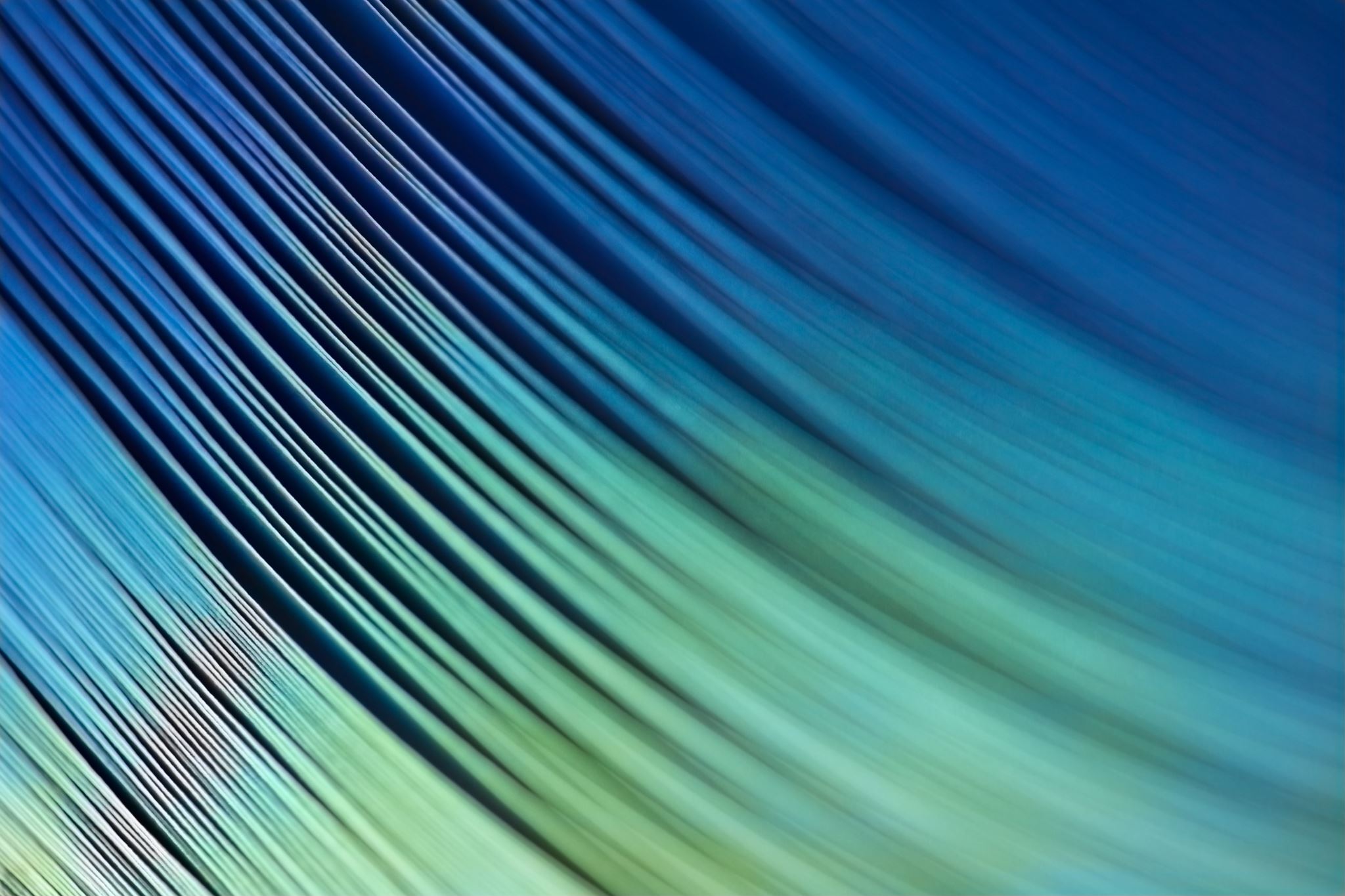 3. Regionsbestyrelsens beretning
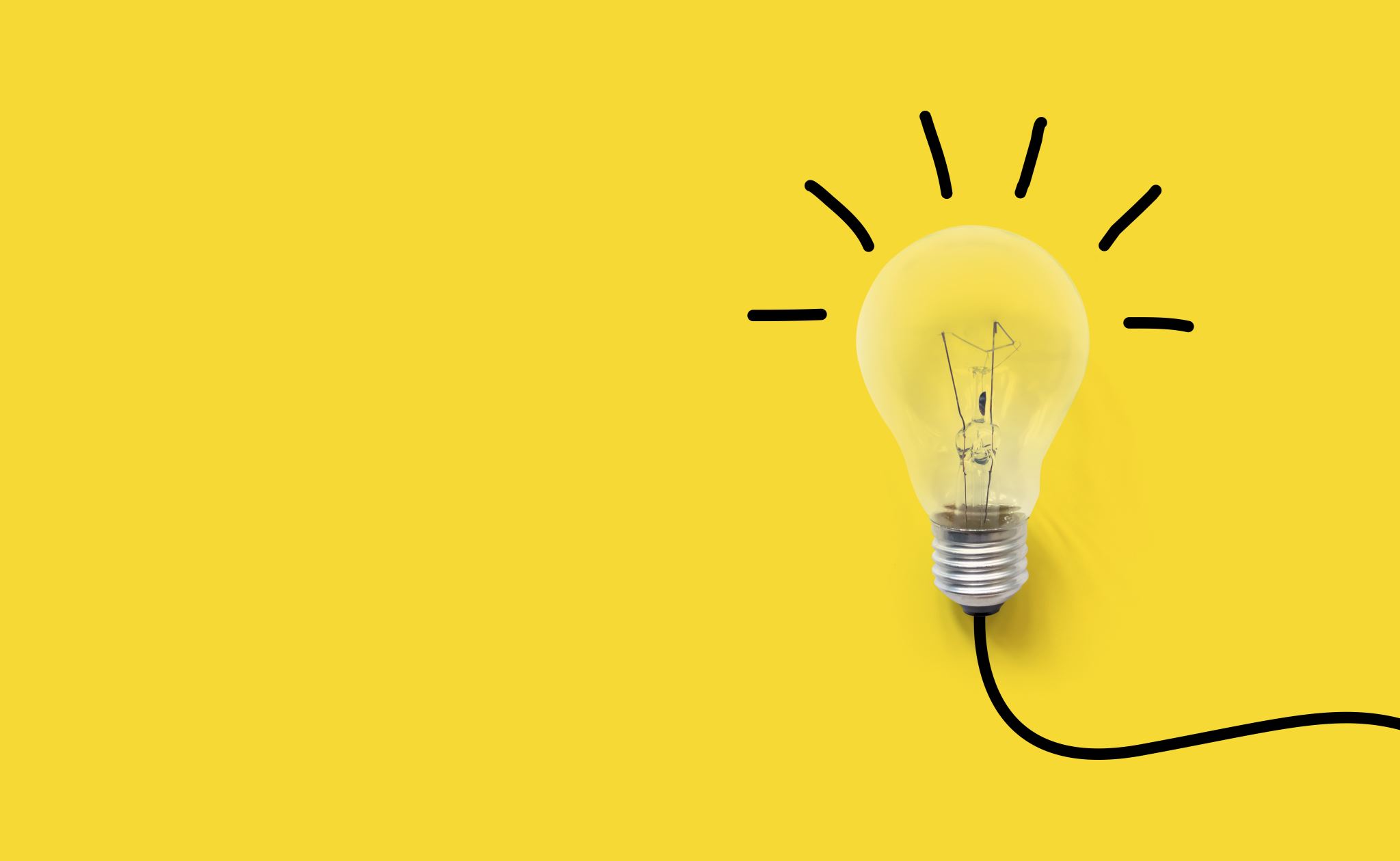 Forslag til Handleplan
SIND Region Midtjylland 2021 - 2022
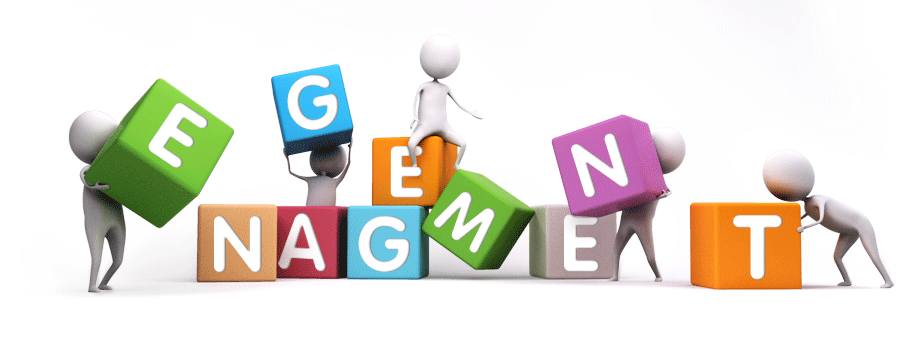 Fremtidige regionsbestyrelse
Hvordan styrkes engagementet ?
Hvordan får vi flere medlemmer fra alle kommuner i Region Midtjylland ?
Kan vi samarbejde om medlemskampagner?
Hvordan får vi bedre samspil mellem lokalafdelingerne og Regionsbestyrelsen?
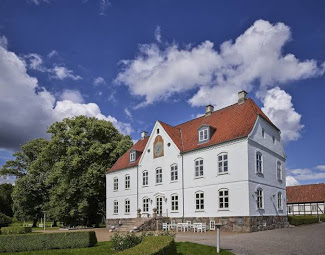 Opstartsseminar 2. Halvår 2021For Regionsbestyrelsen og afdelingsformænd/kvinder i regionens lokalafdelingerUdarbejdelse af program for 2021/22. Input til kommunal- og regionalrådsvalgene – hvad er vore gennemgående ønsker til Region Midtjylland og til kommunerne i Region Midtjylland?
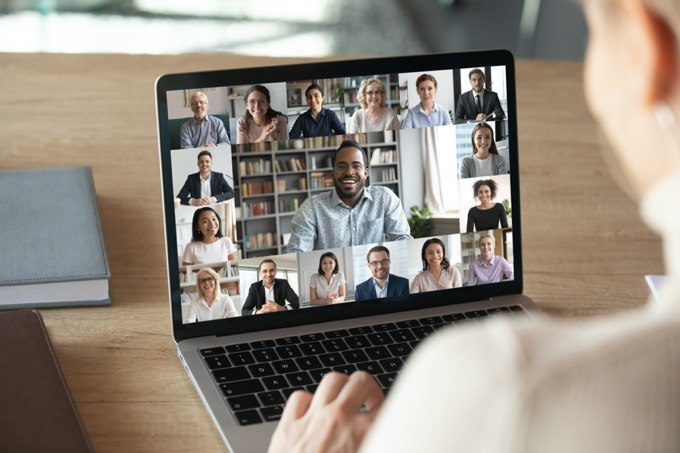 Virtuelle møder med lokalafdelingerne
Hvert kvartal 
Forslag til temaer
Psykiatriens krise i Region Midtjylland
Peer
10 års plan
”Robustliggørelse af psykiatrien i Region Midtjylland”
Ønsker til SIND projekter
Hvordan styrkes SIND som organisation
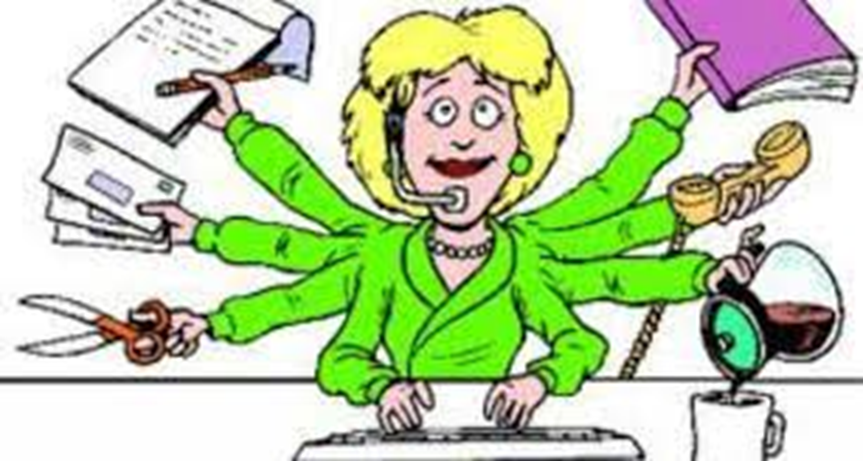 Regional sekretærbistand
Hvordan finansierer vi det?
Hvilke funktioner ?
Hjemmeside opdateringer, herunder overblik over aktiviteter
Afdelingsbesøg – Behovsanalyse 
Kontakt til Sind skoler
Hjælp til fonds og §18 ansøgninger
Kreativt værksted, print ol.
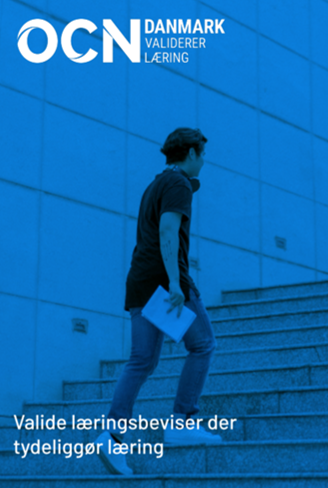 Flere kurser i Region Midtjylland
Hvordan kan vi styrke afholdelse af SIND kurser i Region Midtjylland?
Kan vi bruge vore muligheder bedre, f.eks. ved samspil med Sind skoler?
3. Regionsbestyrelsens beretning - debat
Beretningen blev drøftet. 
Der var ros til de fremadrettede bud, herunder styrkelse af det interne samarbejde. 
Der blev efterlyst styrkede lokale/regionale samarbejder (jf. psykiatri-alliancen)
Husk Sinds pårørenderådgivning. Der er ansat Julie Krarup. Deltager gerne i seminar.
4. Godkendelse af regnskab 2020
2020 		2019
Indtægter 
Kontingent  			70.700,00 	74.000,00 
Udgifter i alt 		25.035,44 	81.928,16 
Renteudgifter 		297,54 	0,00 
Årets resultat 		45.367,02 	-7.928,16
Aktiver i alt 			142.395,39 	97.598,61
4. Godkendelse af regnskab 2020
Udgifter 
Rejseudgifter 		1.890,75 	
Kontorartikler 		2.460,50 			
Telefongodtgørelse 		1.200,00 	
Bestyrelsesmøde 		1.900,09 	
Generalforsamling 		1.947,00 	
Konference 			10.000,00 	
Gebyrer 			637,10 		
Tilskud 			5.000,00 	
Udgifter i alt 			25.035,44 	
Renteudgifter 		297,54 		
Årets resultat 		45.367,02
5. Forslag til budget
Budget 2021								
Indtægter								
Kontingent indtægter						75.000 kr.
Udgifter								144.600 kr.

Årets resultat							- 39.600 kr
5. Udgifter 2021
Udgifter										
Rejseudgifter					10.000,00		
Annoncer					5.000,00		
Kontorartikler					1.000,00		
Porto og gebyrer				200,00		
Telefongodtgørelse				1.200,00		
Bestyrelsesmøde				3.000,00		
Generalforsamling				7.000,00		
Konference					30.000,00		
Valgmøde					5.000,00		
Reklame artikler				0,00		
Gebyrer					1.200,00		
Gaver/Tilskud					1.000,00		
Medlemsaktiviteter				25.000,00		
Styrkelse af nye afdelinger				20.000,00		
Styrkelse af IT				5.000,00		
Udgifter i alt 				114.600,00
5. Budget 2021
Bankkonto 7120-1314482																
Indestående 1. januar 2021						138.543,64		
Tilgodehavende udlæg							3.851,75		
Budgetteret resultat							-39.600,00		
Forventet saldo 31. december 2021						102.795,39										
Egenkapital																
Primo						142.395,39		
Resultat					-39.600,00		
Ultimo						102.795,39										
Passiver i alt 					102.795,39
6. Behandling af indkomne forslag:
Forslag: Generalforsamling 2022 erstattes af et årsmøde.

Forslag: I stedet for generalforsamling marts 2022 afholdes et årsmøde med psykiatrirelevante oplæg og inspirerende workshops for de lokale afdelinger og medlemmer.
Beslutning: Der afholdes generalforsamling 2022 med mulighed for at inddrage andre emner, der kan virke inspirerende på afdelingerne.
7. Valg af bestyrelsesmedlemmer og suppleanter
På valg er til bestyrelsen er:
Leif Gjørtz Christensen – modtager genvalg.
Knud Kristensen – modtager ikke genvalg.
Orla Annexgaard – modtager genvalg
Birgitte Larsen – modtager genvalg
Opstiller: 
Michael Dupont Rasmussen
Runa Dorph-Petersen

Der laves ændring af forretningsordenen så alle kandidater vælges til bestyrelsen
7. Valg af bestyrelsesmedlemmer og suppleanter
Valg af suppleanter:
Palle Eli Jensen blev genvalgt.
Søren Boelsskifte blev genvalgt.
8. Valg af revisor og evt. revisorsuppleant
Valg af revisor: Uffe Gad Jørgensen blev genvalg.
Der blev ikke valgt revisorsuppleant.
9. Valg af kredsens repræsentant til hovedbestyrelsen
Kredsen valgte Leif Gjørtz Christensen
10. Behandling af eventuelle forslag til Landsmødet
Der var ingen forslag til landsmødet.
11. Eventuelt
Knud Kristensen lavede status på forståelsespapiret initiativ om en ambitiøs 10 års plan.: Arbejdet er forsinket pga COVID19 . Der forventes udkast til folketinget/regeringen ultimo oktober 2021. Det er bekymrende at der ikke blev afsat penge til kommunerne til det specialiserede område. Næste mulighed er finansloven 2022. 
Der har været fokus på sektorgrænserne, herunder samling af misbrugsbehandling af mennesker med psykiske lidelser. 
SIND har budt ind med 10 vigtige borgerrettede mål inden for psykiatrien. 
Der arbejdes med efterspørgslen efter psykiatere og fastholdelse af de nuværende. Det vil tage tid at uddanne psykiatere. Der må sættes skud i jobglidningen i psykiatien, så andre specialuddannede faggrupper. Det er en betydelig udfordring. 
Vi skal udvikle gode forslag til initiativer i forbindelse med regionsråds- og kommunalvalget.
11. Eventuelt
Knud Kristensen blev takket for indsatsen gennem årene.
Der var stående applaus.